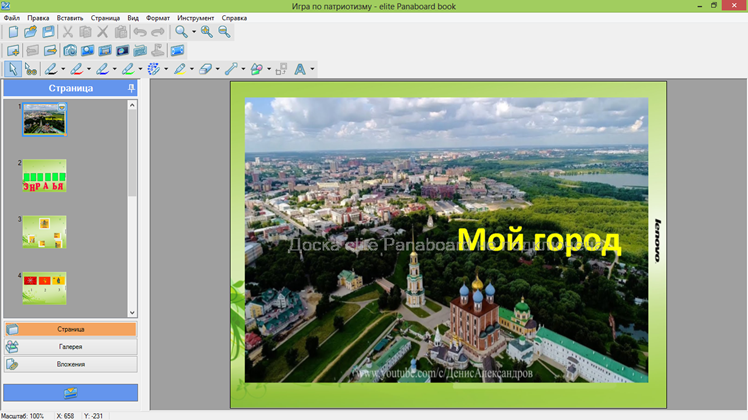 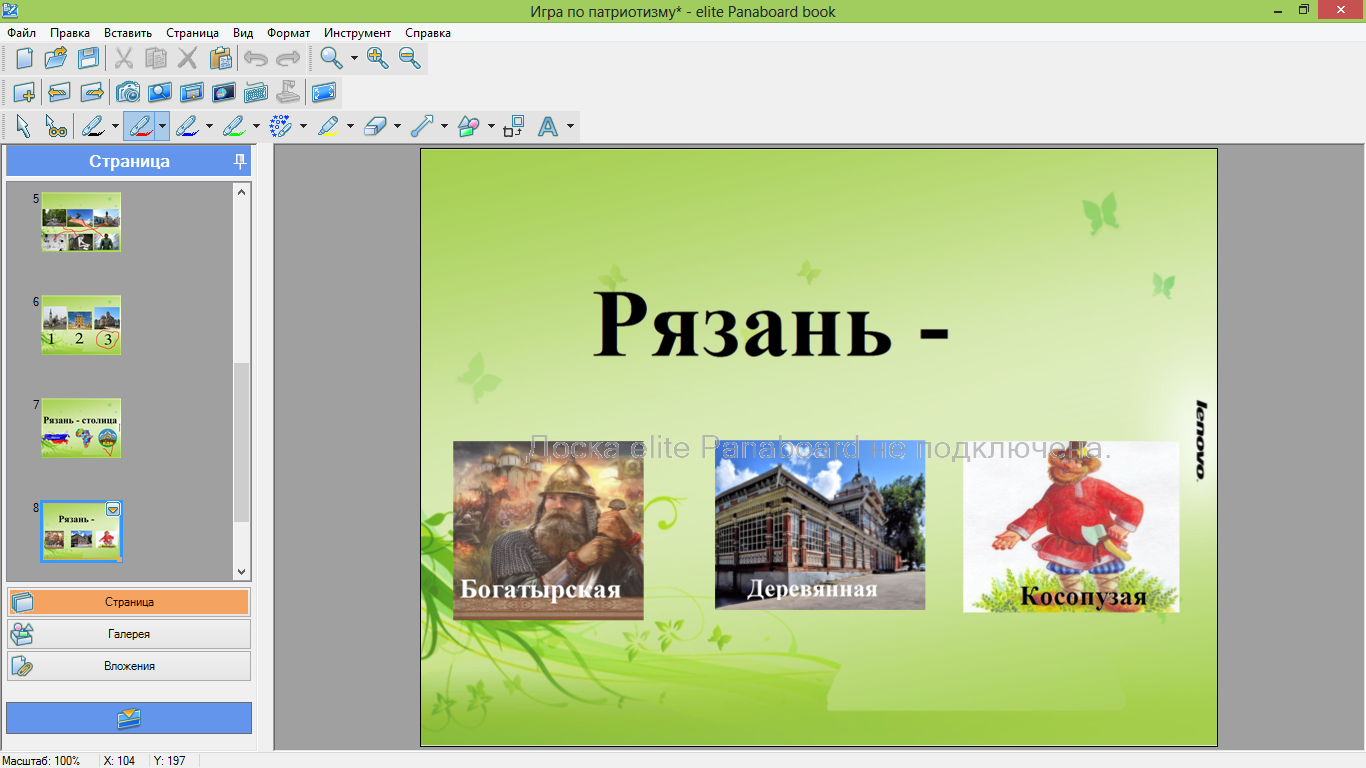 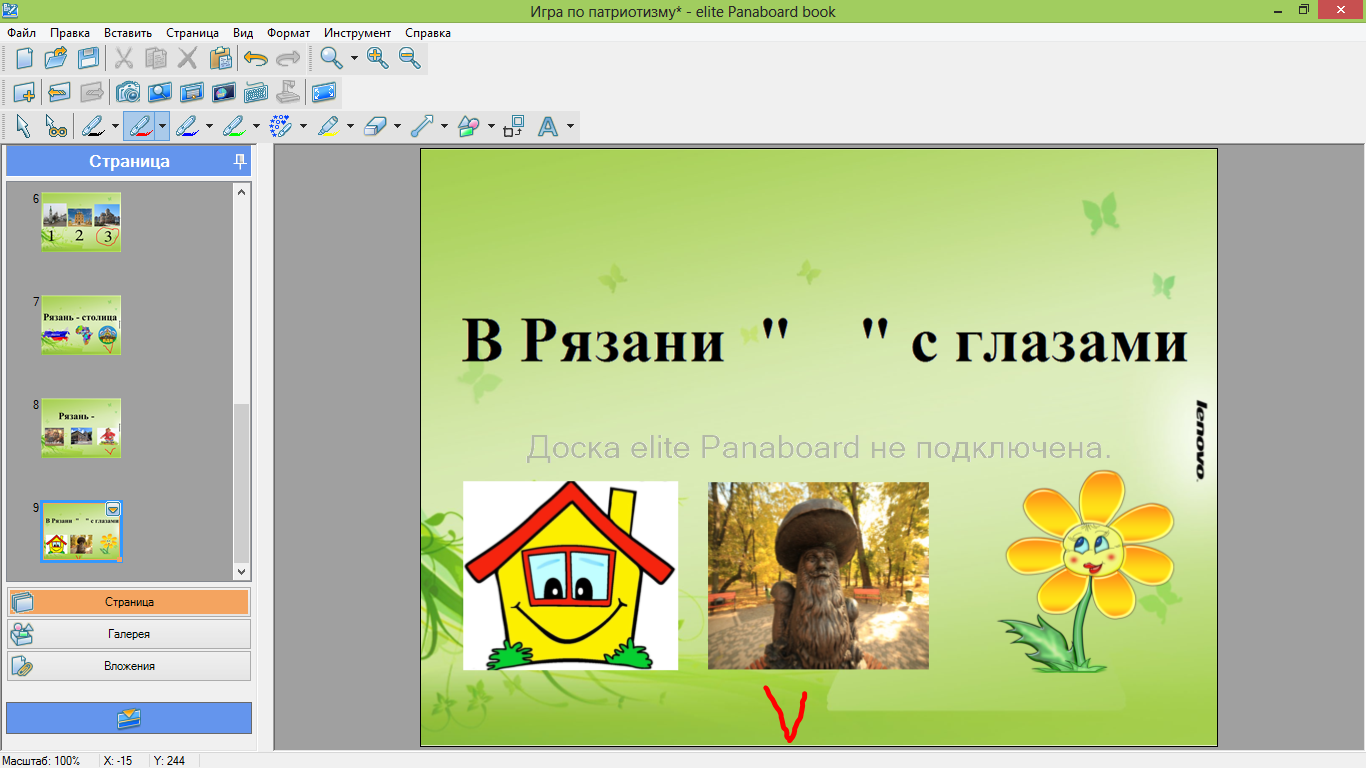 Иллюстрации были взяты с сайта:
https://yandex.ru/images/